Prediction Intervals
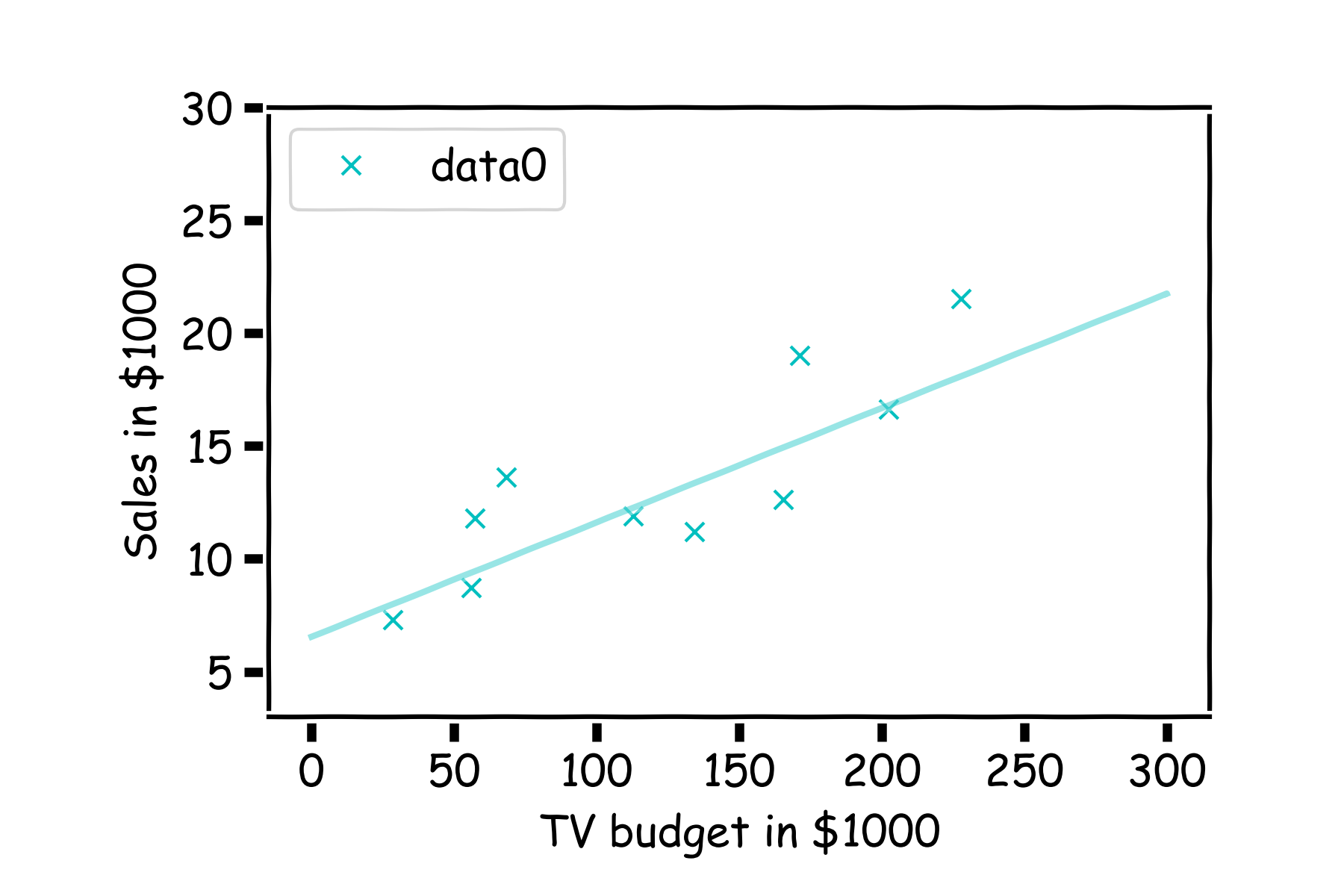 1
Here we show two difference models predictions given the fitted coefficients.
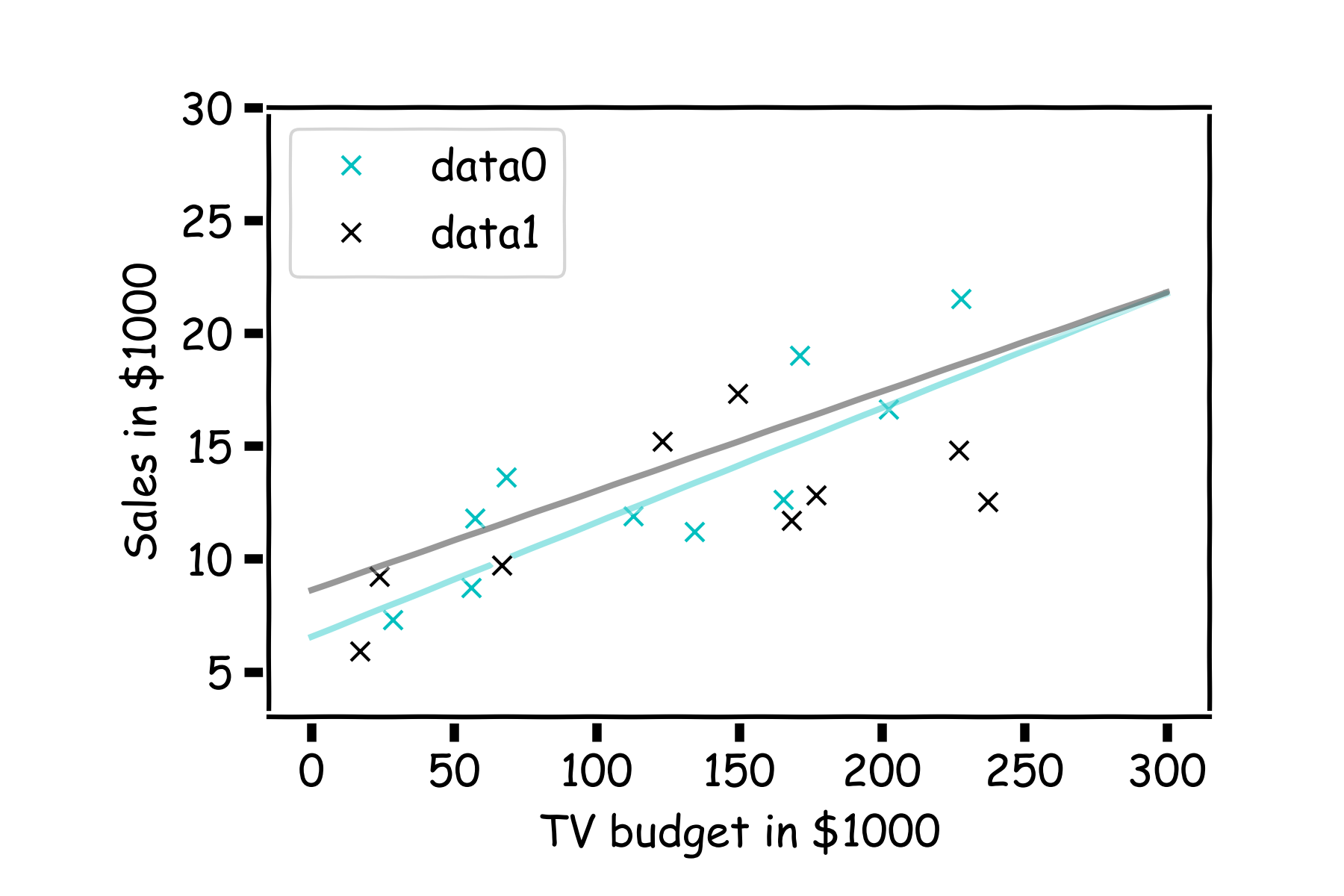 2
There is one such regression line for every bootstrapped sample.
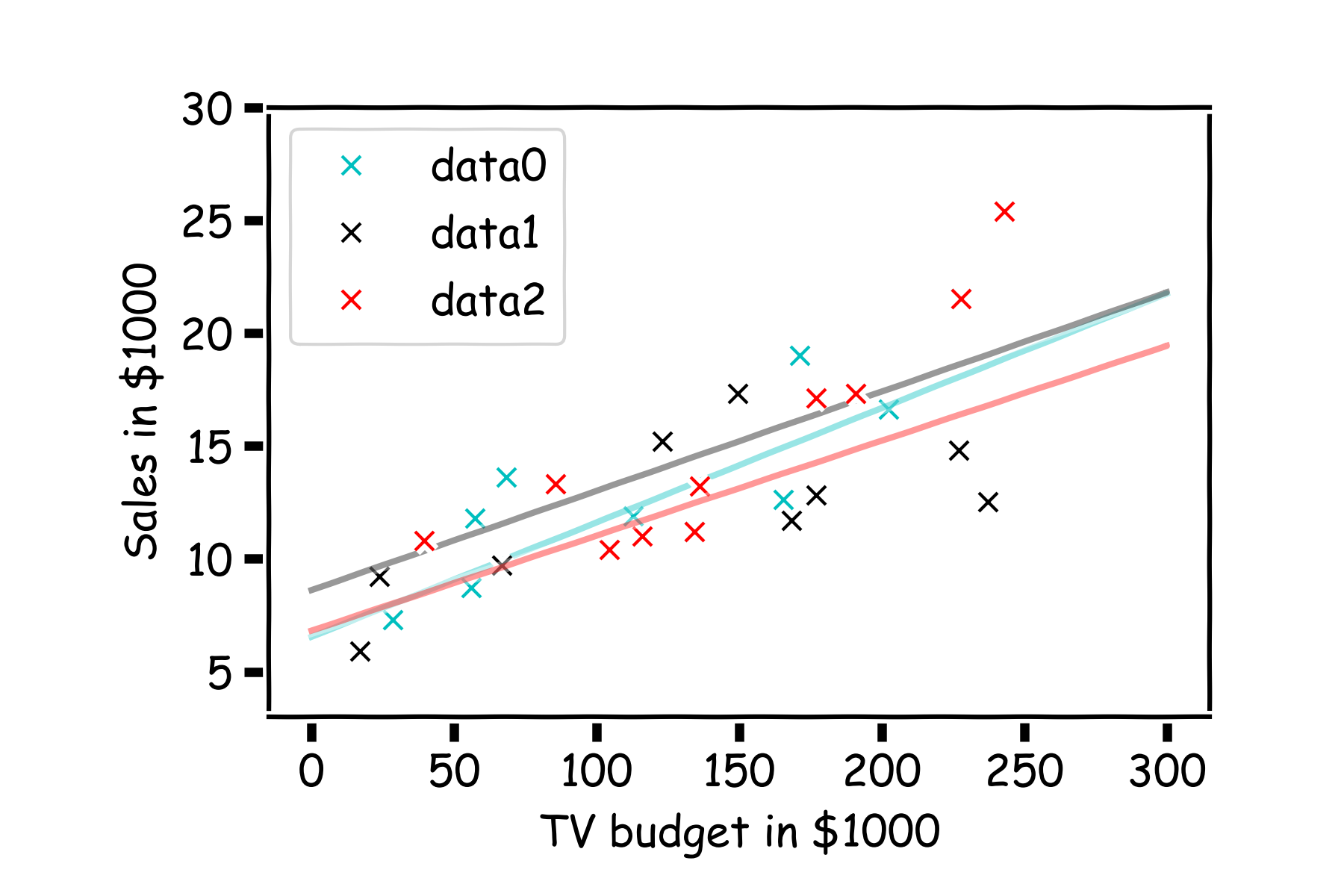 3
Below we show all regression lines for a thousand of such bootstrapped samples.
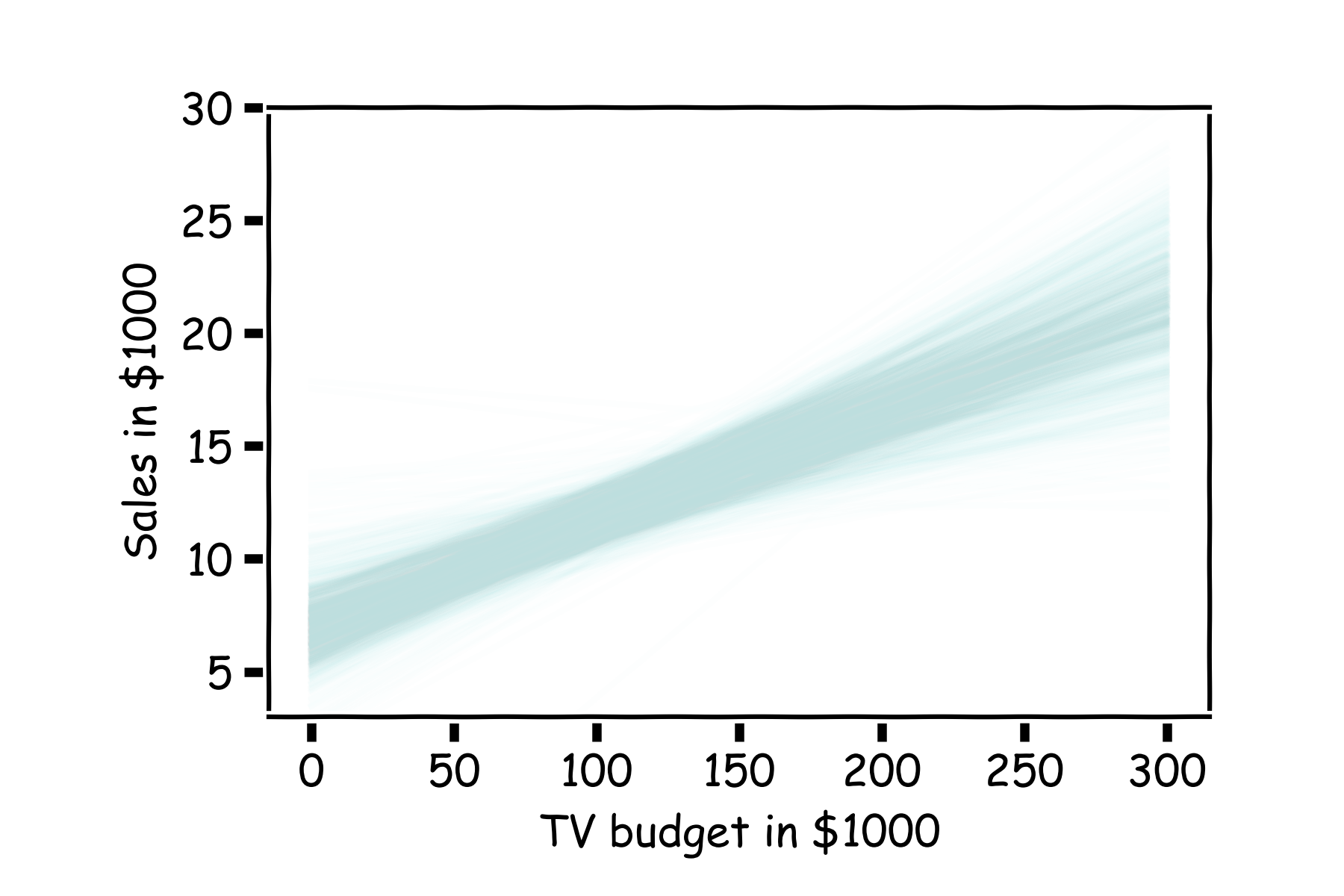 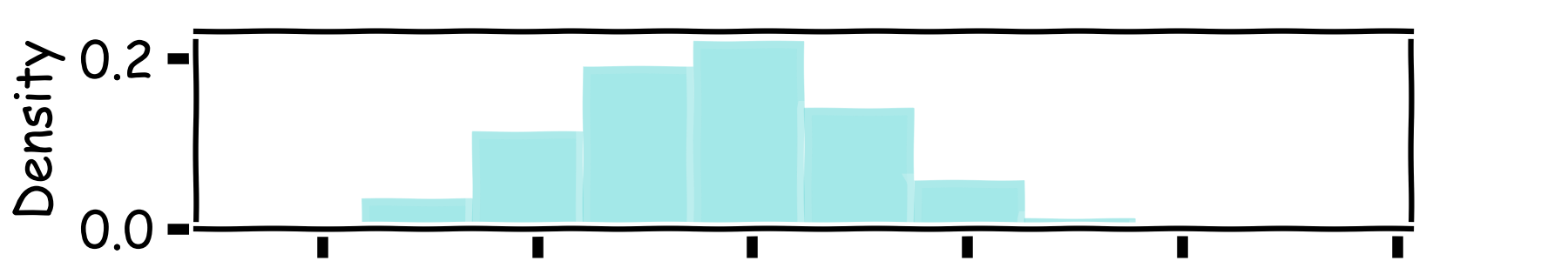 4
Below we show all regression lines for a thousand of such bootstrapped samples.
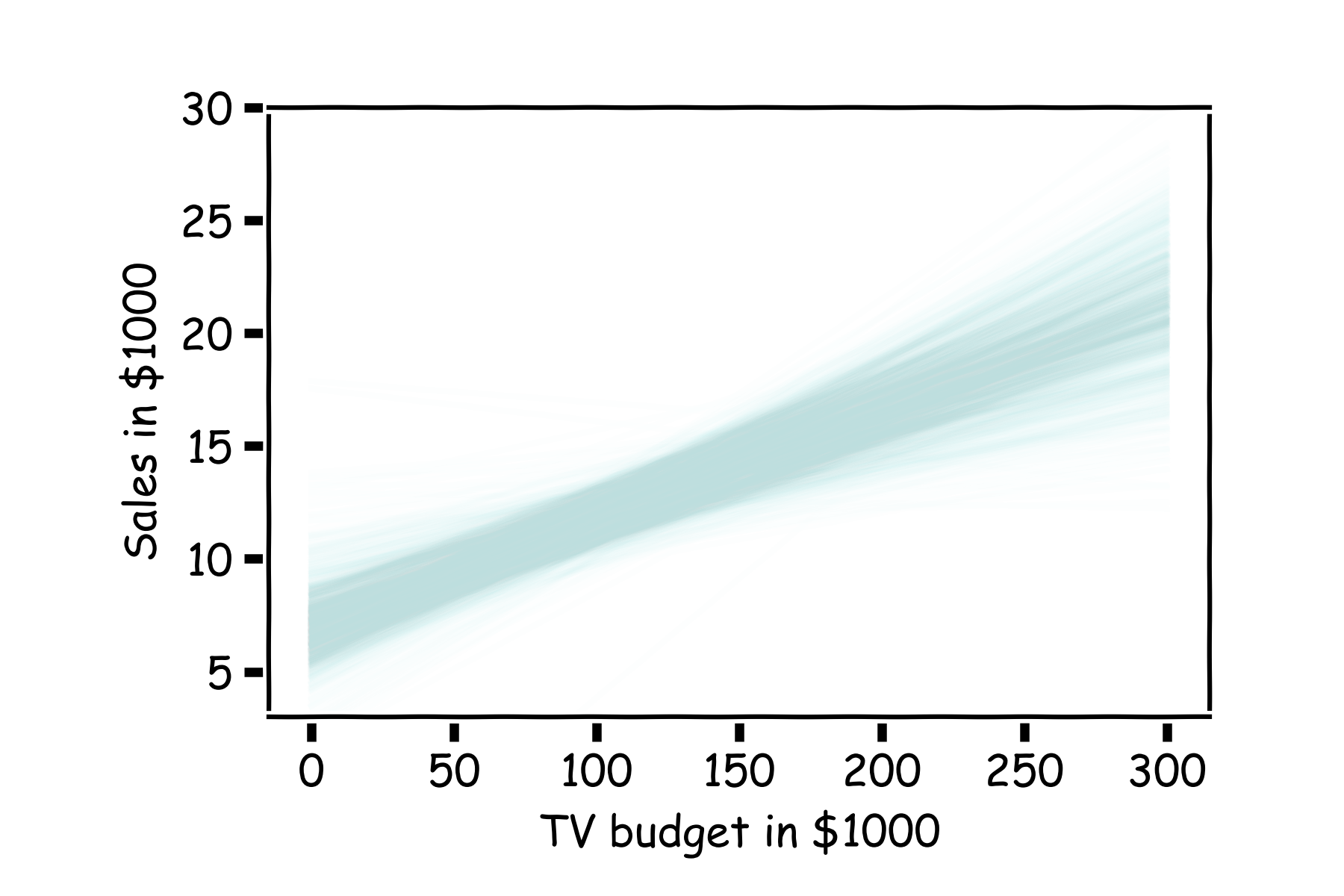 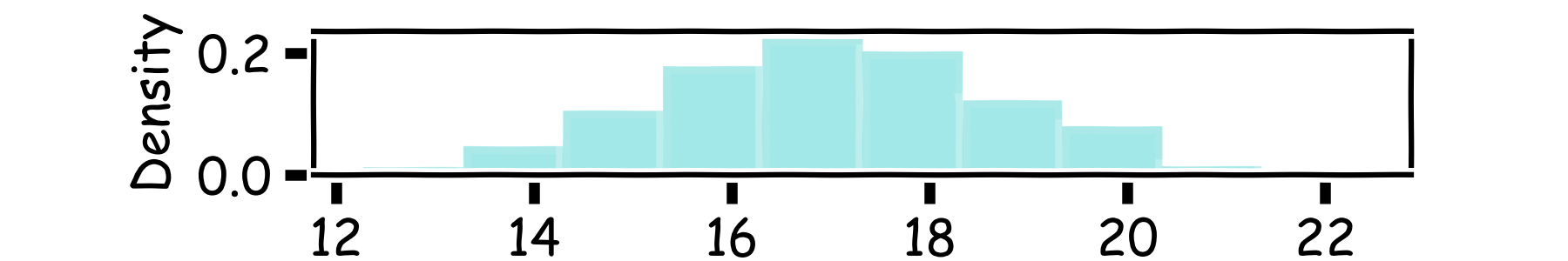 5
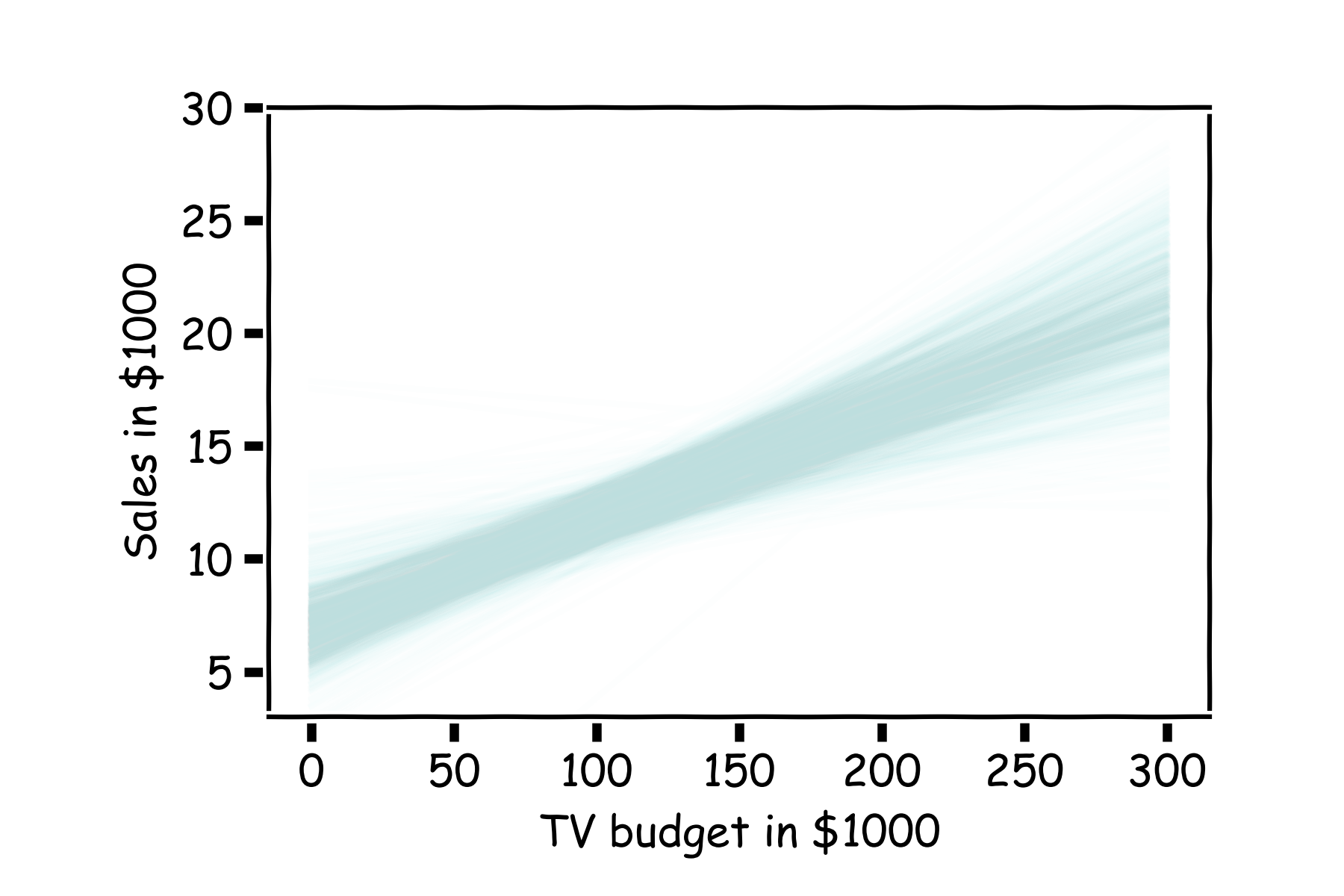 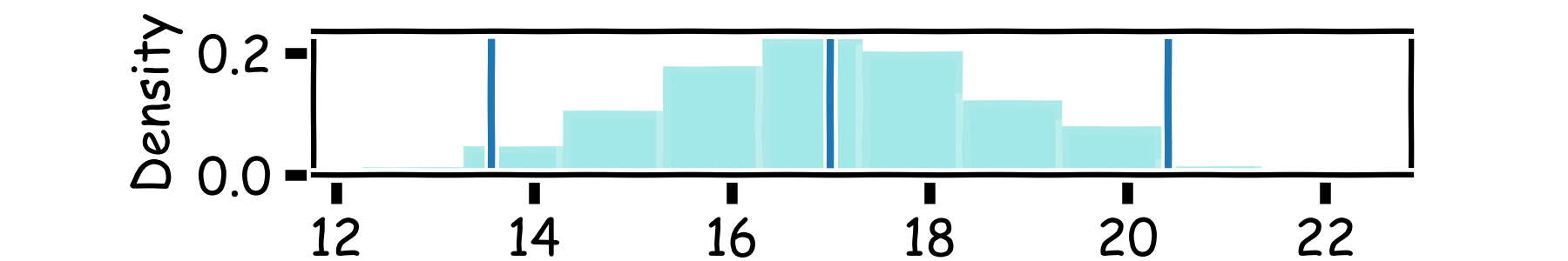 Confidence  interval
6
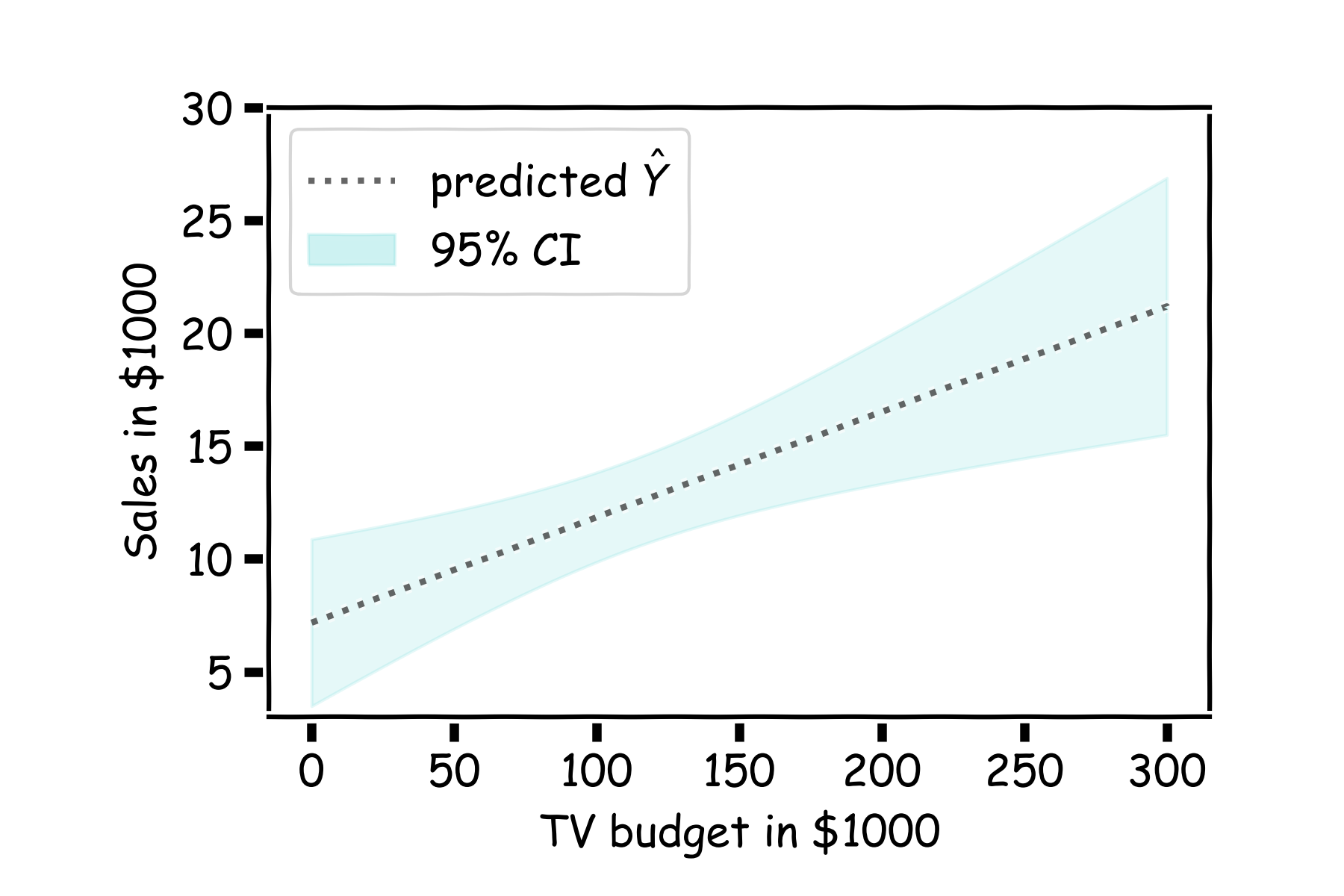 7
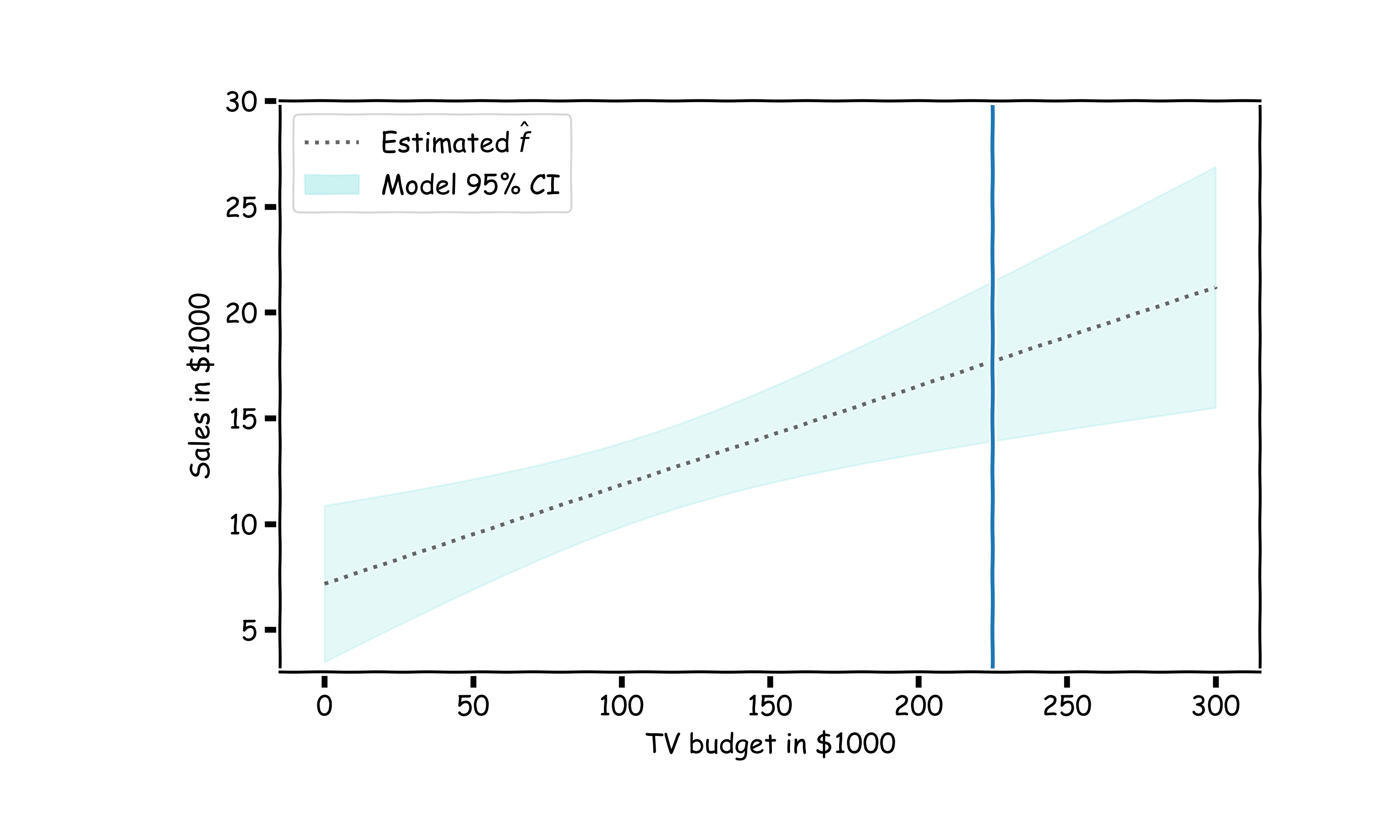 8
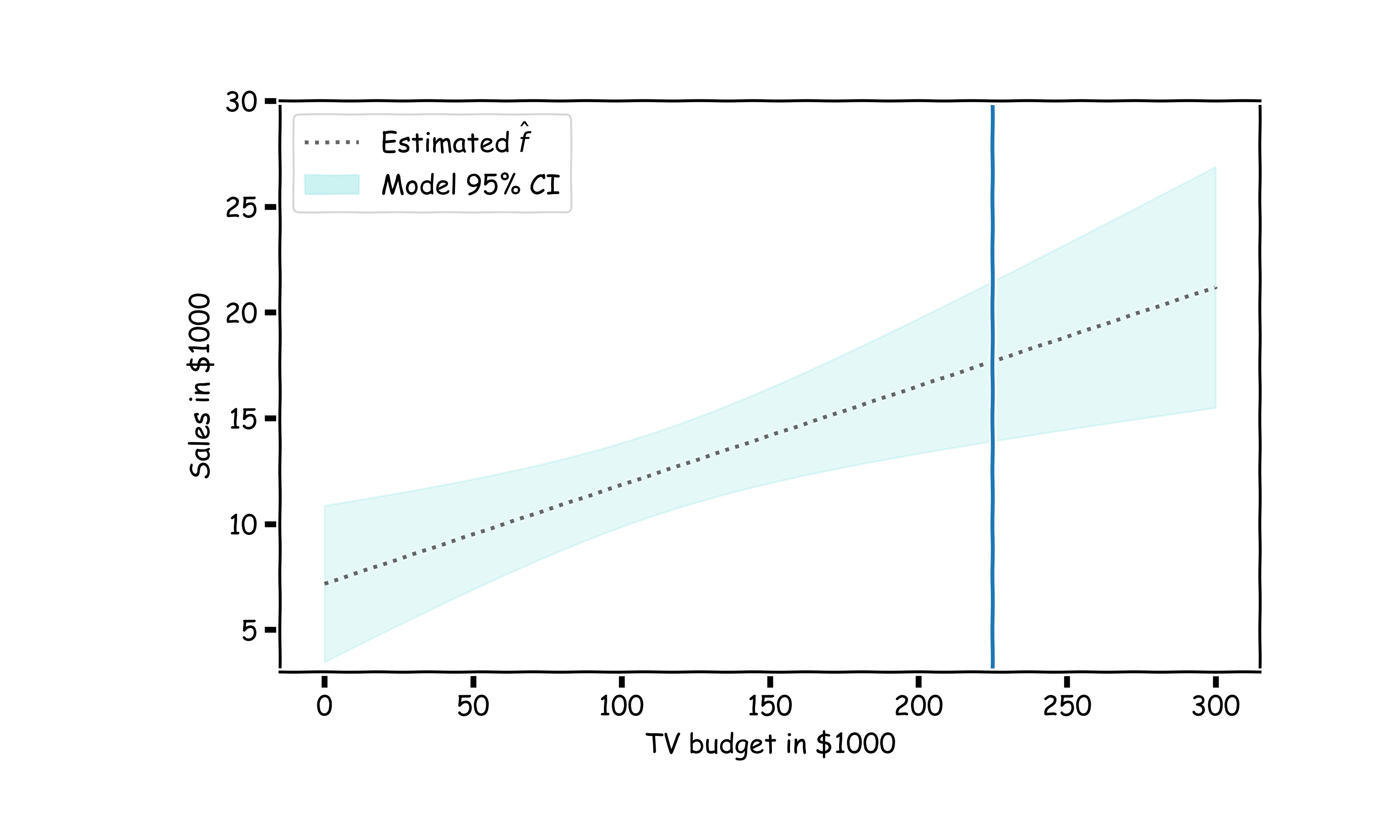 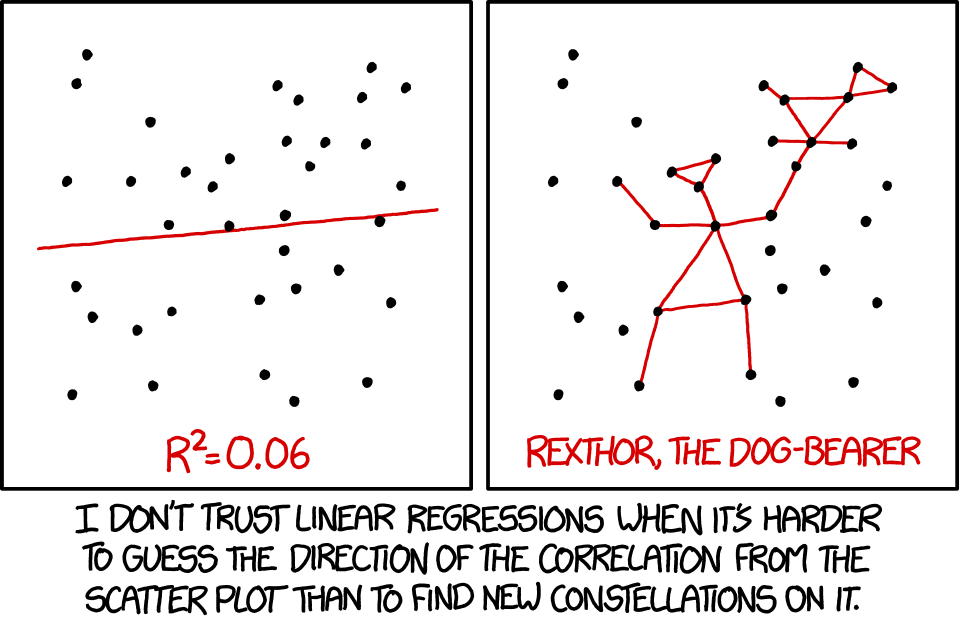 9
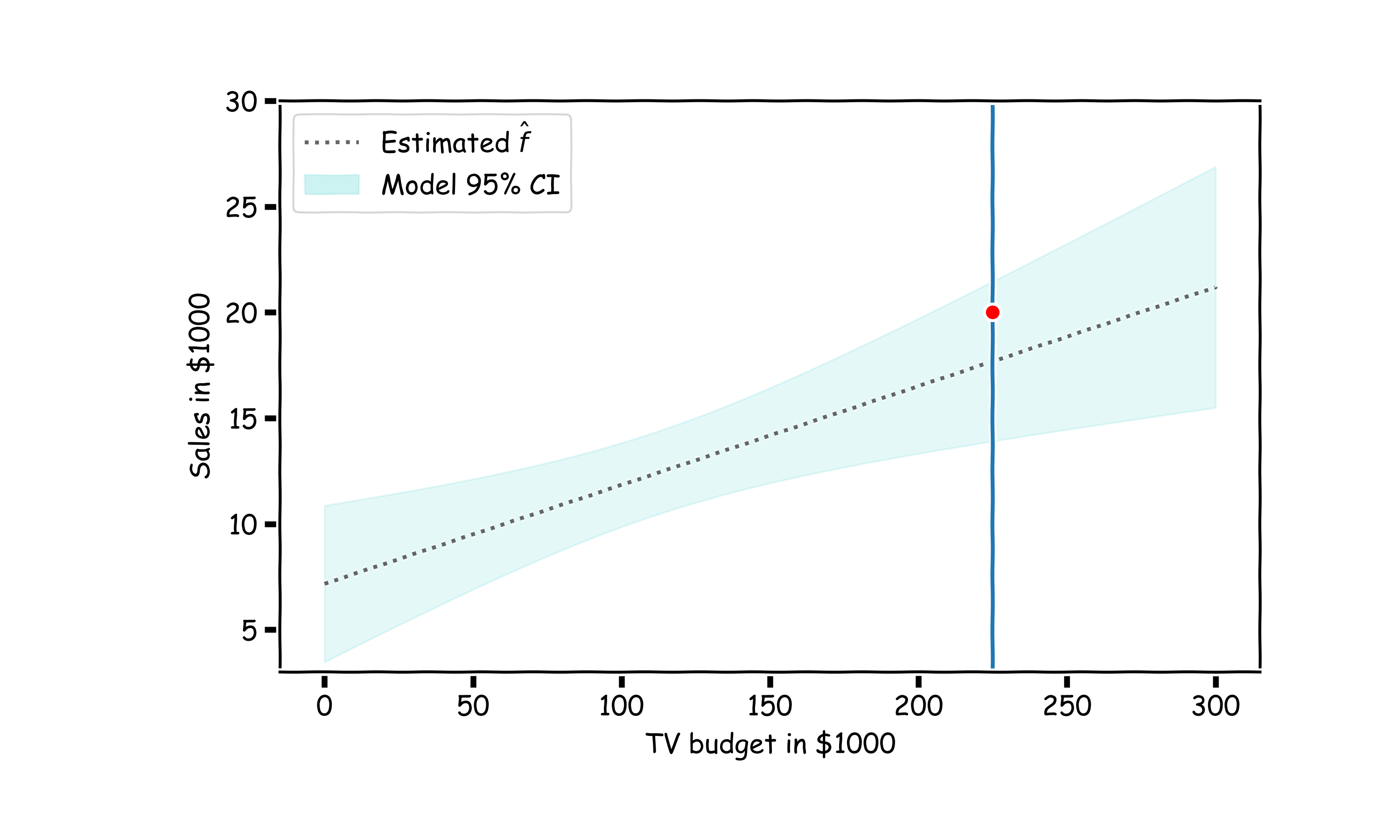 10
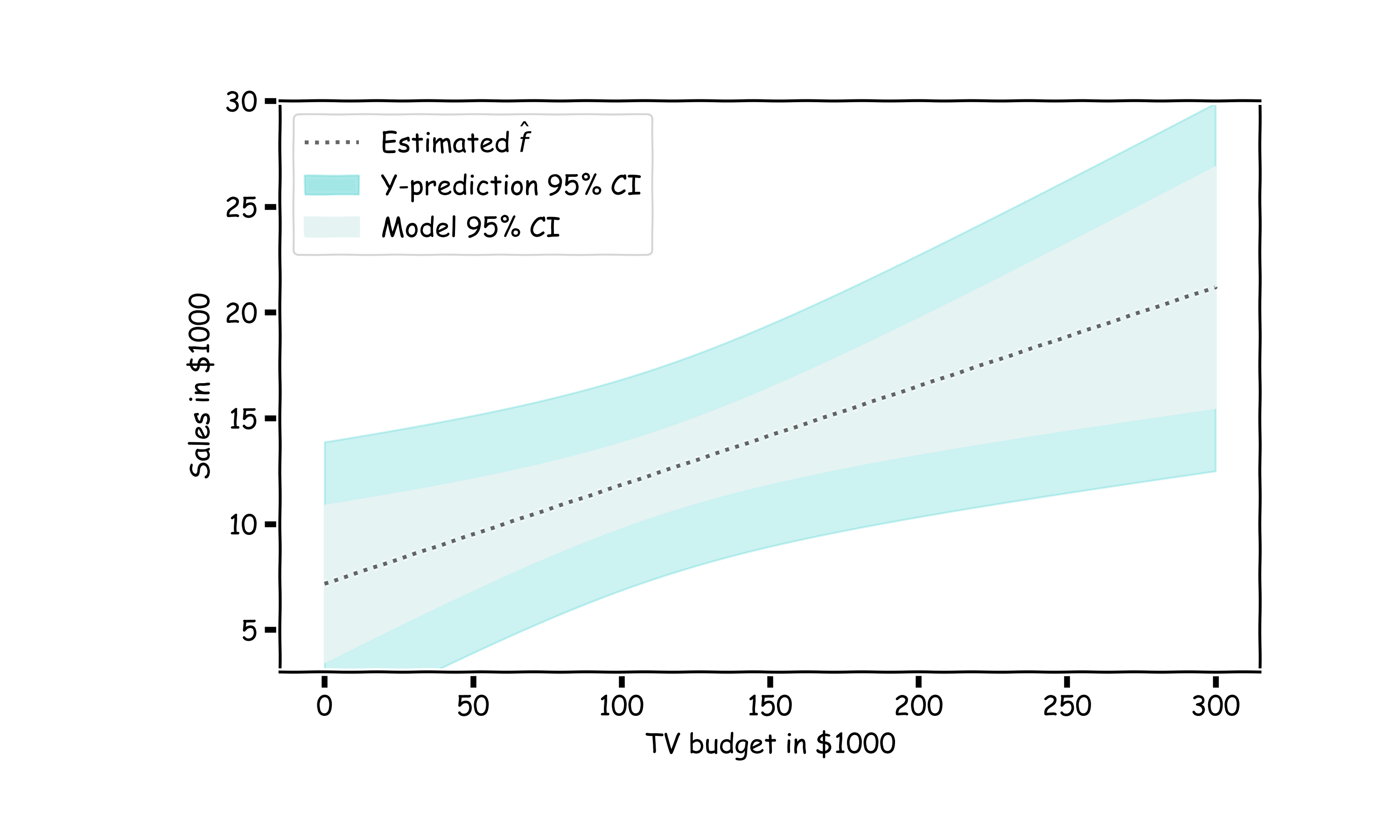 11
12